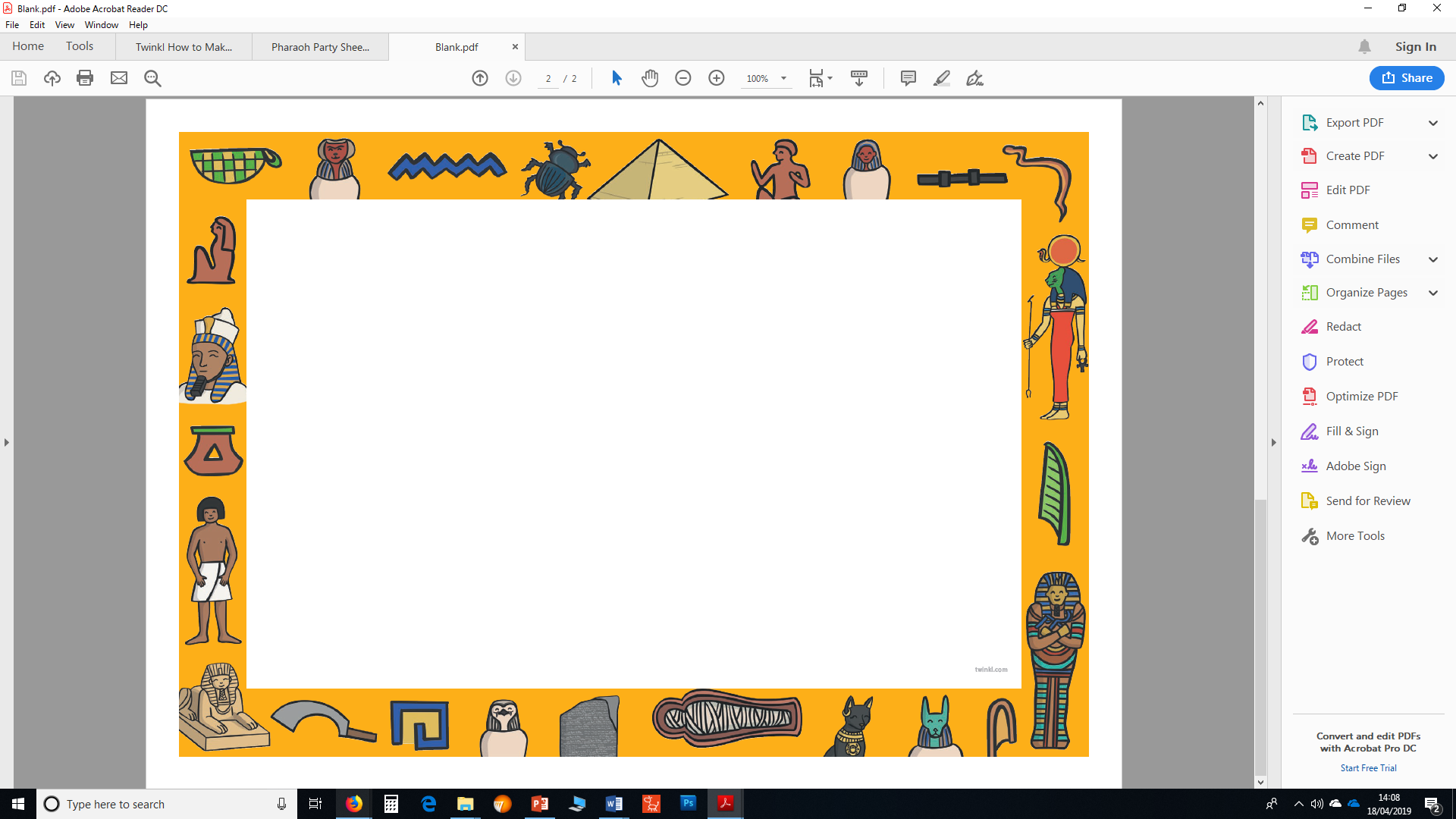 Ancient EgyptianEntertainment
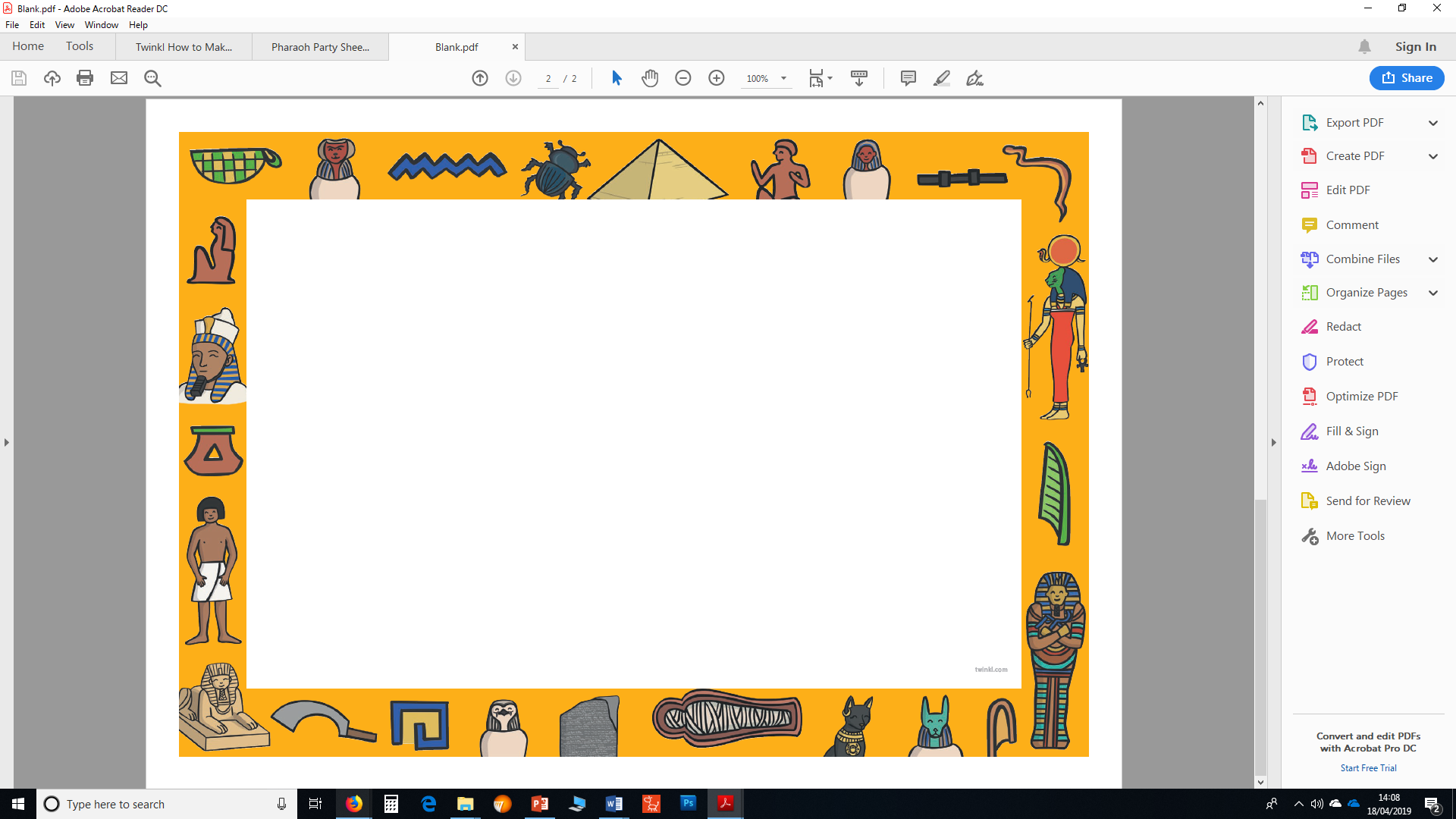 What forms of entertainment do we have today?Discuss in your groups.
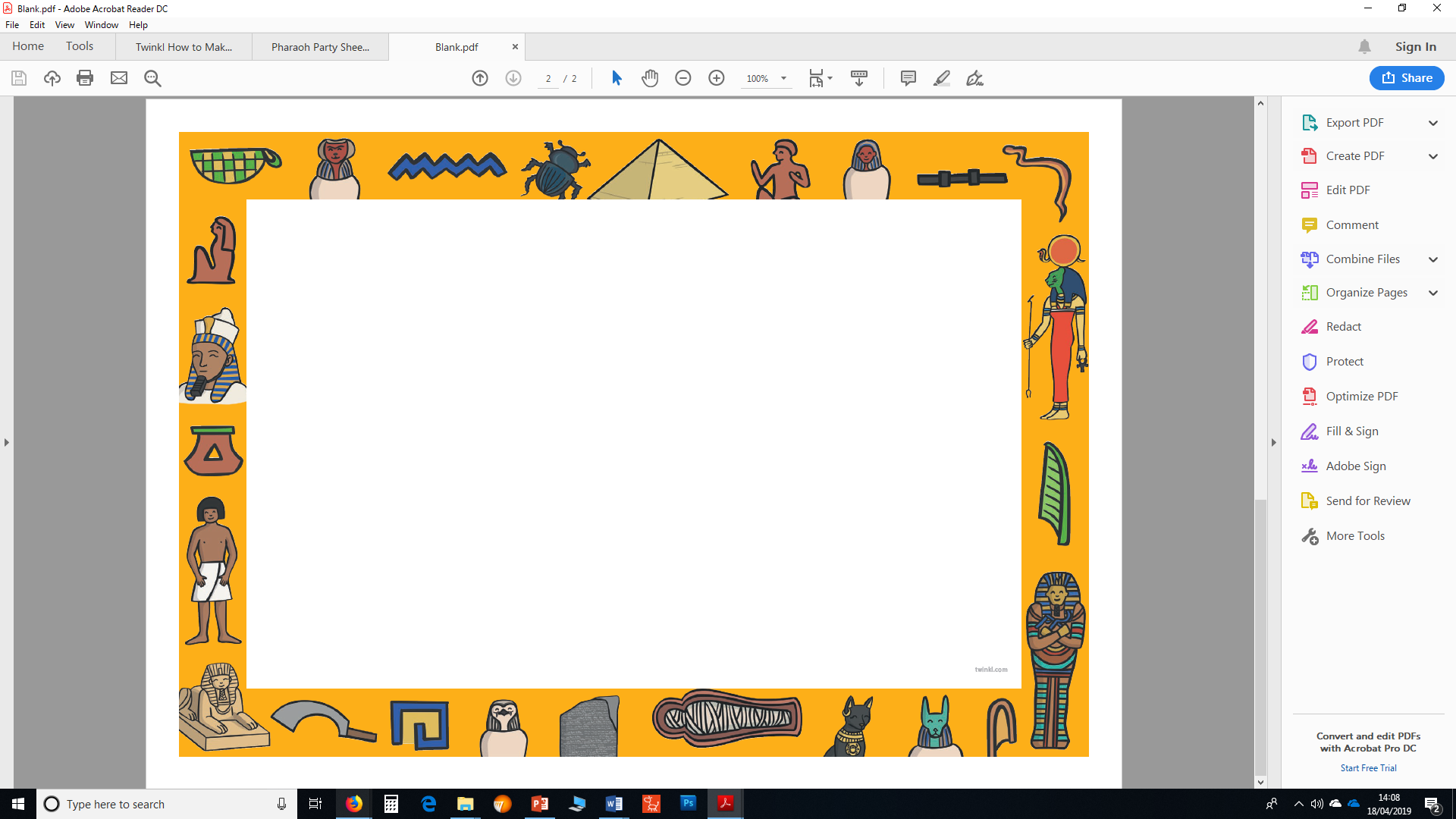 The Egyptians liked their entertainment like we like ours today.But some of it was very different to what we have.Do you think that they had electricity? What impact would that have on their forms of entertainment?
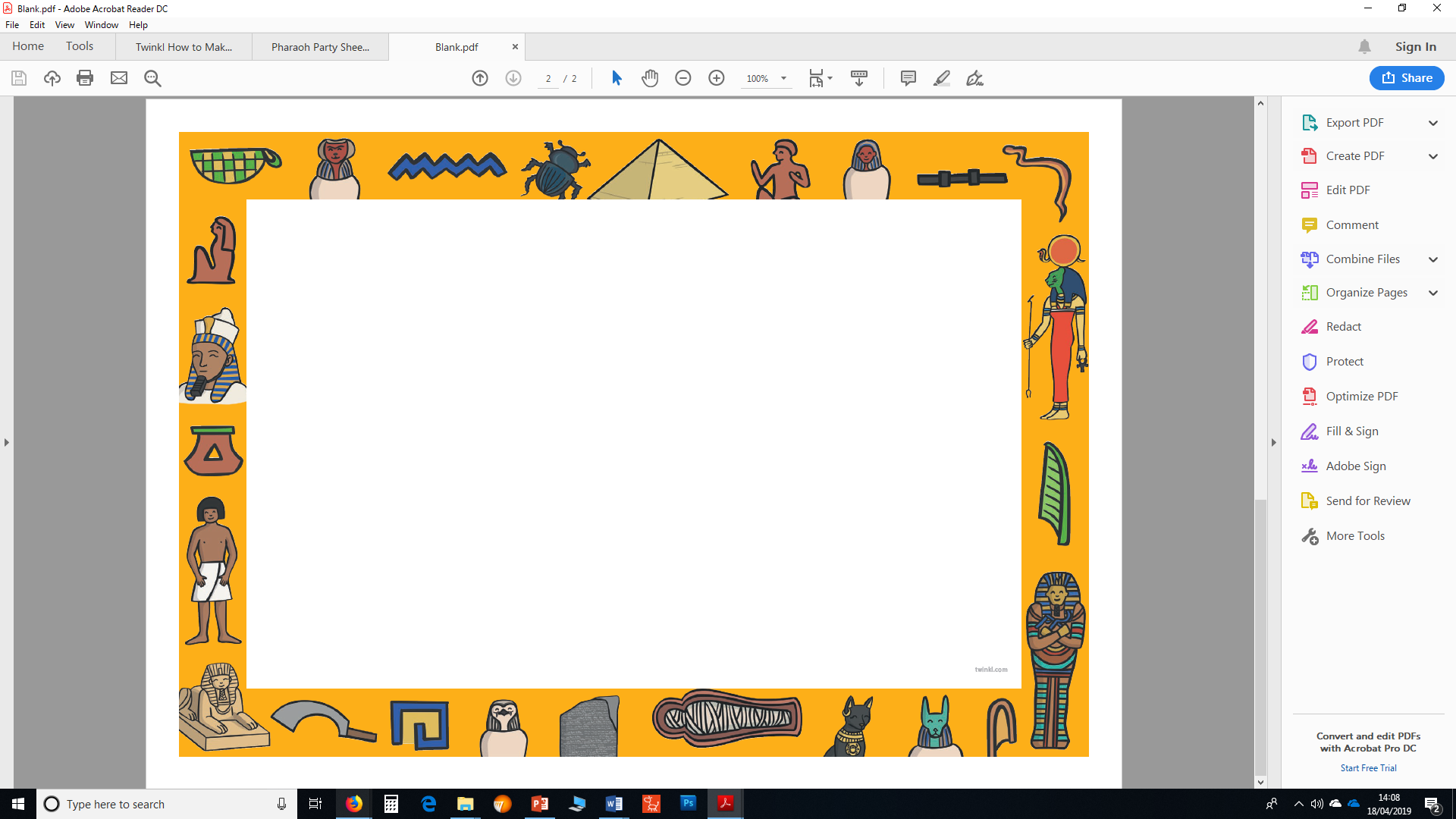 Here are some forms of their entertainment:
Hunting
Richer people and the Pharaohs hunted dangerous animals like lions and hippos.

Board games
Played by rich and poor, one of them, Senet, is thought to be over 5,000 years old and Pharaohs were often buried with Senet boards to keep them occupied on the afterlife

Sports
The Egyptians enjoyed physical sports like wrestling which prepared them to be soldiers. They also enjoyed chariot racing. 
Which other civilisation liked chariot racing?
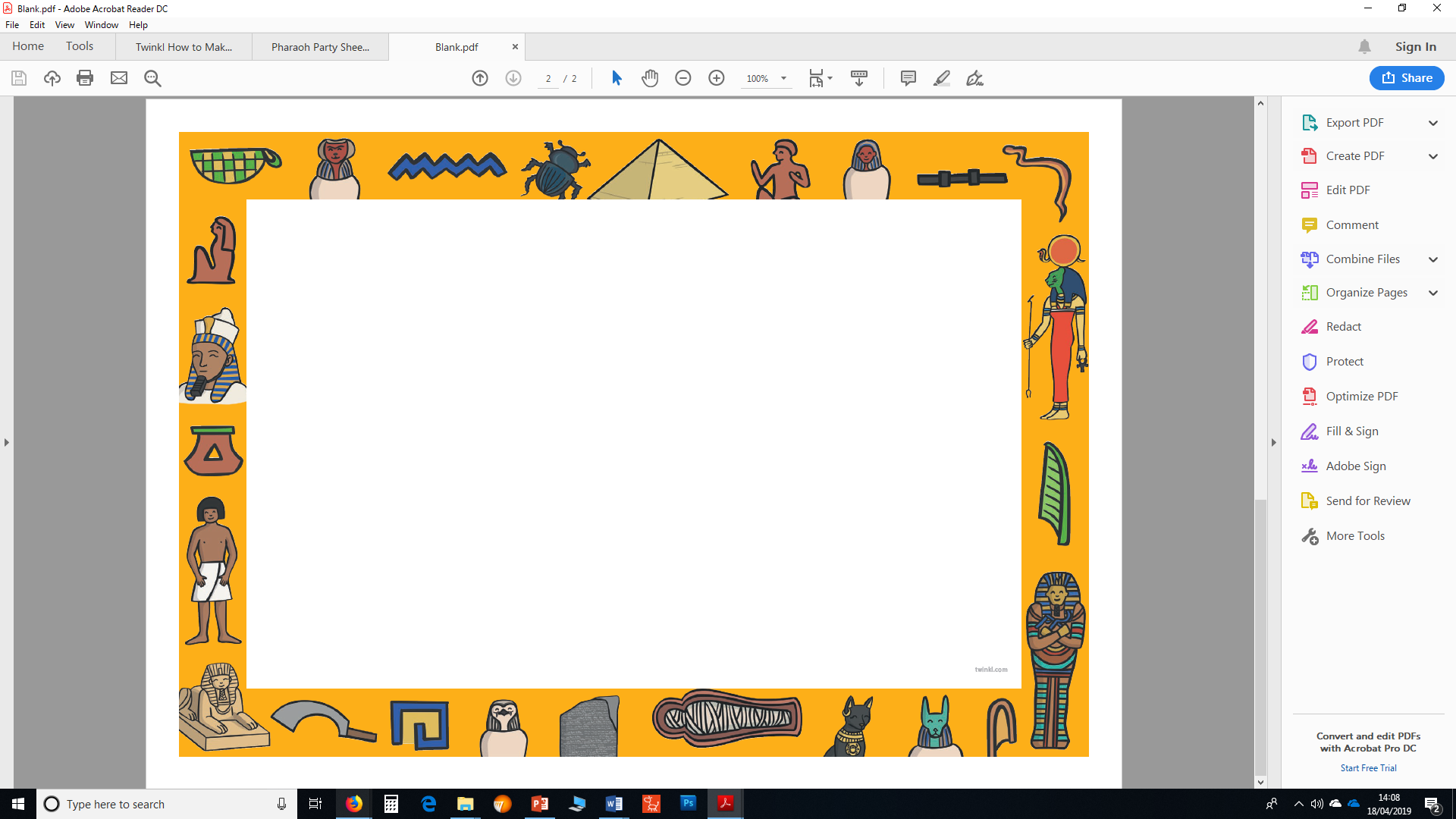 Here are some forms of their entertainment:
Storytelling
Storytellers could entertain audiences for hours with heroic tales of the gods and their endeavours. Storytellers were well trained and were great performers.

Water sports 
Living close to the Nile, lots of Egyptians were great swimmers and took part in a variety of water sports like rowing or challenging the waves of the Nile in a boat.

Parties
The rich often held lavish parties which involved music and dancers, both male and female. The Egyptians played instruments like flutes, lyres (like a guitar) and harps. Parties could show off how rich and powerful you were.
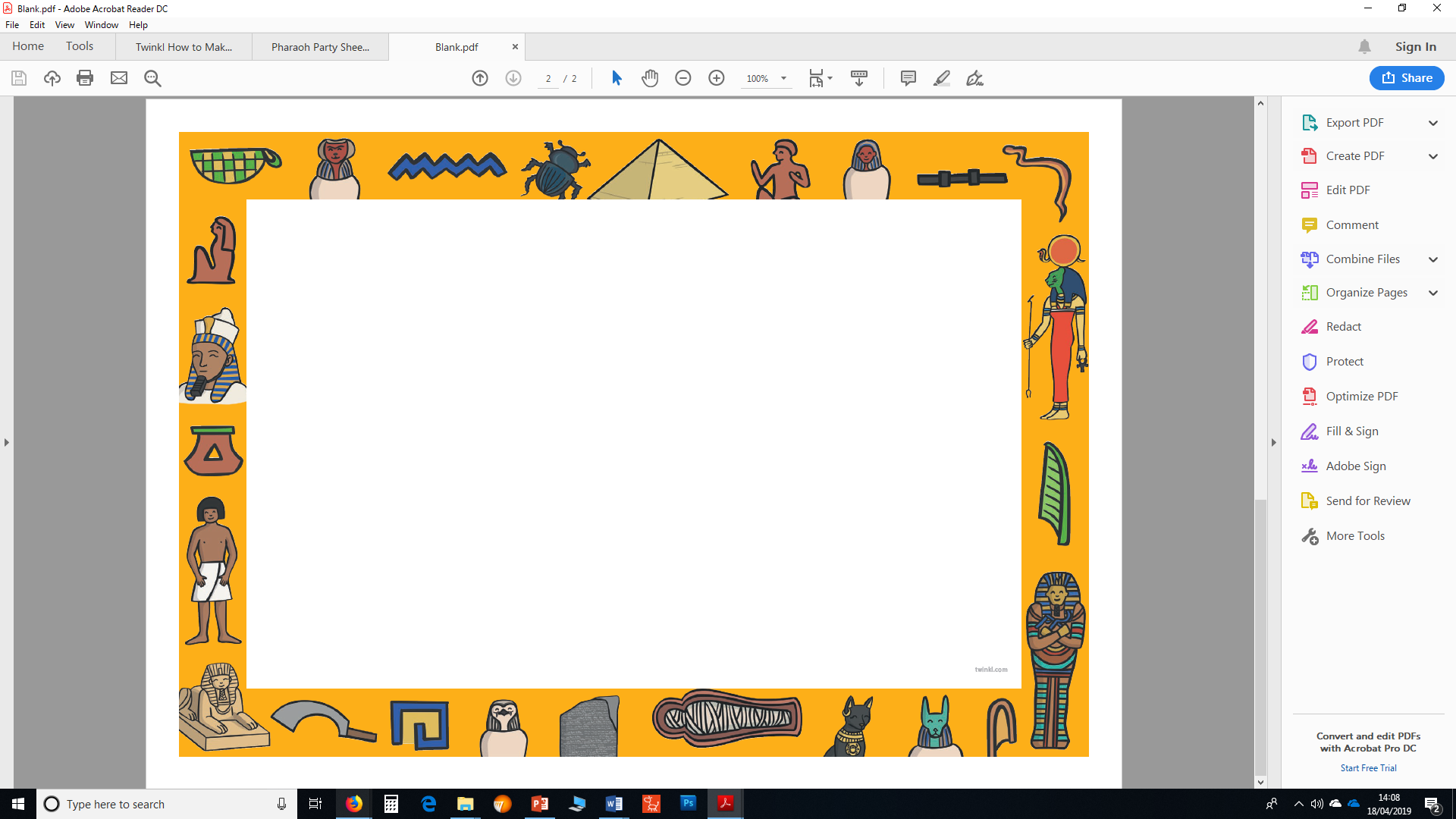 Your task!
You are going to plan your own Ancient Egyptian Pharaoh’s Party!

You are going to have a budget that you CANNOT go over, otherwise the gods will be very angry with you!

This party has the be THE BEST party around, so think carefully about what you want and what is most important to you.

We will link this to some of the information you have already covered such as social status, currency, food and now entertainment.

Let’s look at the Instruction sheet in your Party Pack together.